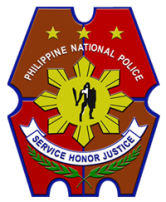 COMMITTEE ON JUSTICE AND 
HUMAN RIGHTS
August 23, 2016
[Speaker Notes: (Greetings...)]
SCOPE OF PRESENTATION
Situation
Crime Volume 
Illegal Drugs
Previous Initiatives
MPO on 7 Focus Crimes 
Kontra Droga Charlie
Current Initiative
Anti-Illegal Drugs Campaign Plan “Double Barrel”
Project Tokhang
Project HVT
Death Under Investigation (DUI), Outside Police Operation
Other Activities
Challenges
Assessment
Crime Volume
483,936
416,000
397,882
342,227
-14% TCV
-30% Index
-4% TCV
-22% Index
-14% TCV
-25% Index
Source: CRAC DIDM (Data Update: 8AM, 04 August 2016)
Illegal Drugs Affectation
Total Barangays – 42,036
Total Number of Barangays – 42,036
Source: PDEA
[Speaker Notes: Based on PDEA records, 11,321 barangays or 26.93% of the 42,036 nationwide are considered as “drug-affected”.   Moreover, 941 minors were taken into custody before their turn-over to the DSWD.  They were used and/or employed as runners, couriers and/or pushers of illegal drugs. 
 
The problem on illegal drugs is largely felt in the barangays thus, there is a pressing need for a focused barangay-based clearing operations. The correlation between drugs and crime is prevalent in areas where drug affectation is high. The move is to harness the potentials of the Local Government Units (LGUs), government agencies, the PDEA and other law enforcement units to collectively launch barangay drug clearing operations, with each agency having a specific task to perform following the Whole of Government approach.]
Illegal Drugs Affectation
Drug Affectation of Metro Manila
98 Barangays
1,611 Barangays
Source: NCRPO
[Speaker Notes: Based on PDEA records, 11,321 barangays or 26.93% of the 42,036 nationwide are considered as “drug-affected”.   Moreover, 941 minors were taken into custody before their turn-over to the DSWD.  They were used and/or employed as runners, couriers and/or pushers of illegal drugs. 
 
The problem on illegal drugs is largely felt in the barangays thus, there is a pressing need for a focused barangay-based clearing operations. The correlation between drugs and crime is prevalent in areas where drug affectation is high. The move is to harness the potentials of the Local Government Units (LGUs), government agencies, the PDEA and other law enforcement units to collectively launch barangay drug clearing operations, with each agency having a specific task to perform following the Whole of Government approach.]
Illegal Drugs Affectation
Drug Affectation of Region 3
656 Barangays
2,446 Barangays
Source: PRO 3
[Speaker Notes: Based on PDEA records, 11,321 barangays or 26.93% of the 42,036 nationwide are considered as “drug-affected”.   Moreover, 941 minors were taken into custody before their turn-over to the DSWD.  They were used and/or employed as runners, couriers and/or pushers of illegal drugs. 
 
The problem on illegal drugs is largely felt in the barangays thus, there is a pressing need for a focused barangay-based clearing operations. The correlation between drugs and crime is prevalent in areas where drug affectation is high. The move is to harness the potentials of the Local Government Units (LGUs), government agencies, the PDEA and other law enforcement units to collectively launch barangay drug clearing operations, with each agency having a specific task to perform following the Whole of Government approach.]
Illegal Drugs Affectation
Drug Affectation of Region 4A
1,007 Barangays
3,011 Barangays
Source: PRO 4A
[Speaker Notes: Based on PDEA records, 11,321 barangays or 26.93% of the 42,036 nationwide are considered as “drug-affected”.   Moreover, 941 minors were taken into custody before their turn-over to the DSWD.  They were used and/or employed as runners, couriers and/or pushers of illegal drugs. 
 
The problem on illegal drugs is largely felt in the barangays thus, there is a pressing need for a focused barangay-based clearing operations. The correlation between drugs and crime is prevalent in areas where drug affectation is high. The move is to harness the potentials of the Local Government Units (LGUs), government agencies, the PDEA and other law enforcement units to collectively launch barangay drug clearing operations, with each agency having a specific task to perform following the Whole of Government approach.]
Baseline Watch List on Illegal Drugs
(BADAC)
As of June 30, 2016
Total :  144,202
POLICE REGIONAL OFFICES
Source: DI
[Speaker Notes: Based on PDEA records, 11,321 barangays or 26.93% of the 42,036 nationwide are considered as “drug-affected”.   Moreover, 941 minors were taken into custody before their turn-over to the DSWD.  They were used and/or employed as runners, couriers and/or pushers of illegal drugs. 
 
The problem on illegal drugs is largely felt in the barangays thus, there is a pressing need for a focused barangay-based clearing operations. The correlation between drugs and crime is prevalent in areas where drug affectation is high. The move is to harness the potentials of the Local Government Units (LGUs), government agencies, the PDEA and other law enforcement units to collectively launch barangay drug clearing operations, with each agency having a specific task to perform following the Whole of Government approach.]
Previous Initiatives
Previous Initiatives
Managing Police Operations
7 Focus Crimes (Murder, Homicide, Robbery, Theft, Carnapping, Motornapping, Physical Injuries)

Illegal Drugs

Implementation of PNP Kontra Droga Charlie
[Speaker Notes: Given these targets, the following actions were taken...

The PNP...
 
Deploys more policemen to saturate high crime areas and high traffic convergence zones through the implementation of Managing Police and Patrol Operations; 

Increases police presence by activating the Patrol Operations Sections/Units in NCR Police Stations, City Police Offices, Component City Police Stations, and Municipal Police Stations nationwide; and 
 
Conducts intelligence-driven operations to arrest identified Most Wanted Persons (MWPs) and Criminal Gangs (CGs).]
Current Initiative
Implementation of PNP Anti-Illegal Drugs Campaign Plan “Double Barrel” 

Project Tokhang
Project HVT

	* Internal Cleansing
	* Synccom 
	* Best Practices
[Speaker Notes: Given these targets, the following actions were taken...

The PNP...
 
Deploys more policemen to saturate high crime areas and high traffic convergence zones through the implementation of Managing Police and Patrol Operations; 

Increases police presence by activating the Patrol Operations Sections/Units in NCR Police Stations, City Police Offices, Component City Police Stations, and Municipal Police Stations nationwide; and 
 
Conducts intelligence-driven operations to arrest identified Most Wanted Persons (MWPs) and Criminal Gangs (CGs).]
Project: “Double Barrel”
Period Covered: July 1 to August  22, 2016
Personally Appeared/Surrendered Total	: 673,978
Personally Appeared/Surrendered User		: 629,139
Personally Appeared/Surrendered Pusher		: 44,839
Total Arrested					: 11,784
Arrested User					: 4,947
Arrested Pusher					: 6,837
Killed Drug Personalities				: 756
DRUG PERSONALITIES
Period Covered: July 1 to August  22, 2016
(91.62%)
(8.68%)
(1.32%)
(0.96%)
(0.17%)
TOTAL : 686,608 Drug Personalities
Project: “Double Barrel”
Period Covered: July 1 to August  22, 2016
PRO 3
Personally Appeared/Surrendered Total	: 58,528
Personally Appeared/Surrendered User		: 55,926
Personally Appeared/Surrendered Pusher		: 2,602
Total Arrested					: 1,777
Arrested User					: 532
Arrested Pusher					: 1,245
Killed Drug Personalities				: 173
Project: “Double Barrel”
Period Covered: July 1 to August  22, 2016
PRO 4A
Personally Appeared/Surrendered Total	: 61,809
Personally Appeared/Surrendered User		: 55,844
Personally Appeared/Surrendered Pusher		: 5,965
Total Arrested					: 952
Arrested User					: 254
Arrested Pusher					: 698
Killed Drug Personalities				: 77
Project: “Double Barrel”
Period Covered: July 1 to August  22, 2016
NCRPO
Personally Appeared/Surrendered Total	: 38,766
Personally Appeared/Surrendered User		: 35,616
Personally Appeared/Surrendered Pusher		: 3,150
Total Arrested					: 2,927
Arrested User					: 2,251
Arrested Pusher					: 676
Killed Drug Personalities				: 230
PROJECT HVT
Police and AFP Personnel  Killed and Wounded in Anti Illegal Drug Operations
Period Covered: July 1 to August 18, 2016
PNP 


Killed:   	9

Wounded: 	18
AFP 


Killed:   	3

Wounded: 	8
Index Crime Volume
Comparative Statistics
July 2015 vs July 2016
Source: CRAC DIDM (Data Update: 8AM, 04 August 2016)
STATISTICS ON 7 FOCUS CRIMES AND RAPE
Period Covered: July 1 to August 18, 2016
Murder, Homicide and Physical Injuries
STATISTICS ON 7 FOCUS CRIMES AND RAPE
Period Covered: July 1 to August 18, 2016
Robbery, Theft, Carnapping MV and Carnapping MC
STATISTICS ON 7 FOCUS CRIMES AND RAPE
Period Covered: July 1 to August 18, 2016
Rape
Nationwide Status, Focused Crimes
49% Decrease
Internal Cleansing
Internal Cleansing
Random Drug Test 			
Jan. 1, 2016-June 30,2016	:	 56 (55-pnp/1-NUP) 
July 1, 2016 to present		:	 74 (71-PNP/3-NUP)
							Total	:	130

DI CI Watch List 					:	301
Administratively Charged	:	6
Criminally Charged			:	7
Killed							:	11
DUI								:	4
Arrested						:	20
Surrendered under 			:	42
	PRRD Pronouncement
Voluntary Surrendered		:	 4 PNP / 1 NUP
Directorate for Intelligence
Transfer of Personnel
Transfer of Personnel
Best Practices
Best Practices
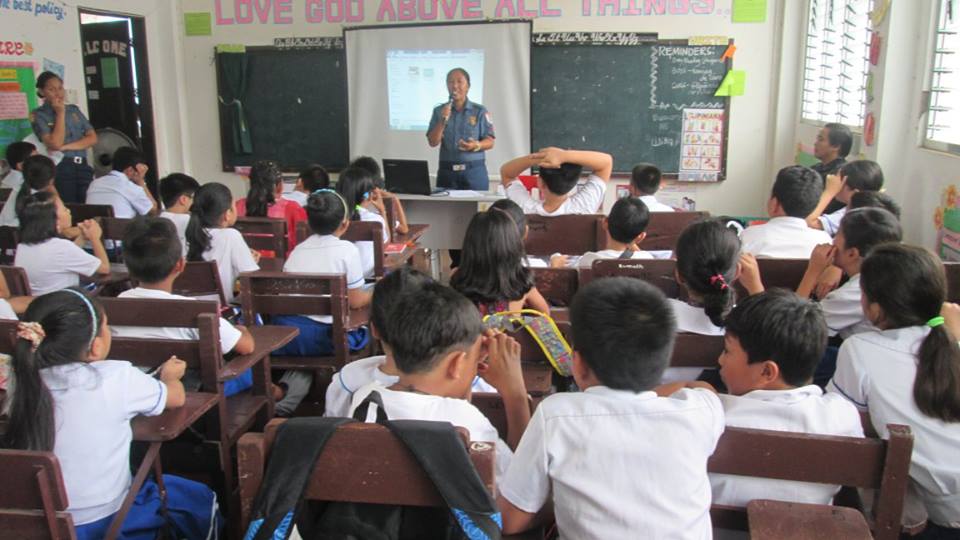 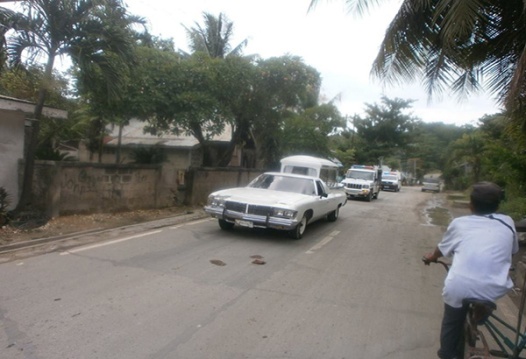 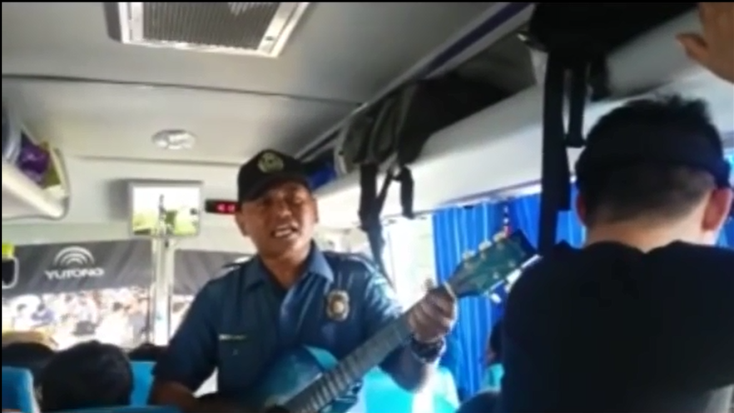 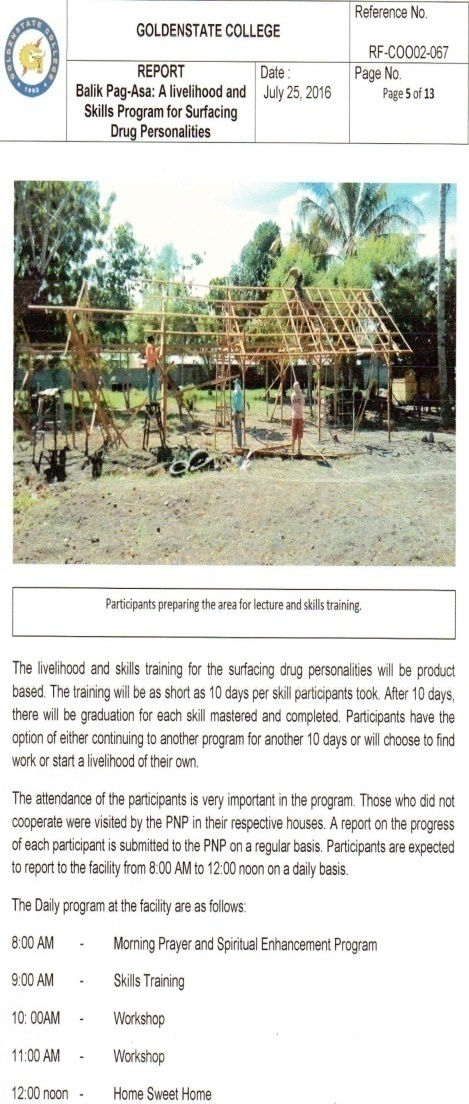 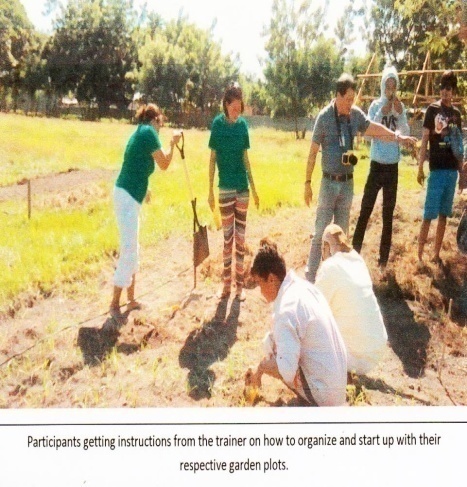 PNP’s Synchronized Communication for “Project: Double Barrel”
DDB
DSWD
DepEd
DILG
PDEA
NBI
MPs
PCP
CPs
CPs
CPs
CPs
PPOs
CPs
CPs
CPs
CPs
CPs
CPs
PNP
PROs
CPOs
DOH
Other Govt Agencies
[Speaker Notes: The PNP has operationalized the Synchronized Communications (Synccom) in its anti-illegal drugs campaign plan or the “Project: Double Barrel”. 

The Synccom aims to strengthen inter-agency coordination and cooperation for a “whole of government/multi-agency coordination approach”. The Synccom is a “one message, many voices” and a well-integrated courses of actions against illegal drugs.

The Synccom is a tested effective Best Practice in police operations during the  Asia-Pacific Economic Cooperation Meetings in 2015 and the National and Local Elections 2016.]
DEATH UNDER INVESTIGATION (DUI)
Death Under Investigation
Period Covered: July 1 to August 15, 2016
POLICE REGIONAL OFFICES
Total: 1,160
Death Under Investigation
Period Covered: July 1 to August 22, 2016
Age Bracket
Total number of victims – 1,160
Death Under Investigation
Period Covered: July 1 to August 22, 2016
Category
Total number of victims – 1,160
Death Under Investigation
Period Covered: July 1 to August 22, 2016
Nature of Incidents
Total number of victims – 1,070
Death Under Investigation
Period Covered: July 1 to August 15, 2016
Motive
Total number of victims – 1,070
Death Under Investigation
Period Covered: July 1 to August 15, 2016
Found Cadaver: 212
Death Under Investigated
Period Covered: July 1 to August 22, 2016
No. of Incidents Perpetrated by MRC
Total: 309
Deaths Investigated
Period Covered: July 1 to August 22, 2016
Deaths Investigated
Period Covered: July 1 to August 22, 2016
No. of Incidents		:	268

No. of Victims		:	285
Deaths Investigated
Period Covered: July 1 to August 22, 2016
Case Status
Total number of cases – 268
Deaths Investigated
Period Covered: July 1 to August 22, 2016
No. of Incidents Perpetrated by MRC
Total: 25
OTHER ACTIVITIES
Evaluation of Unit Commanders’ Performance

Validation of Reports

Social Impact Analysis (GIS)

SyncCom
[Speaker Notes: Thank you and good day.]
CHALLENGES
Unsupportive LGEs

Unprepared LGUs

Budget allocation for drug testing
[Speaker Notes: Thank you and good day.]
ASSESSMENT
The campaign against illegal drugs continues to gain momentum as manifested by the number of surrenderers. 

The Anti-Illegal Drugs Campaign Plan “Double Barrel”  contributed to the significant decrease in the total crime volume.

Death Under Investigation (DUI)/Found Cadavers are murder cases and are being investigated by the PNP.
ASSESSMENT
The implementation of the PNP Anti-Illegal Drugs Campaign Plan “Double Barrel” achieved the following:

revealed the true picture and magnitude of the drug problem in the country

persuaded drug personalities to appear voluntarily to the authorities

intensified police operations resulted in the reduction of crime incidents.

the Government’s War on Drugs is highly appreciated and supported by the public
[Speaker Notes: Thank you and good day.]
End of Presentation
[Speaker Notes: Thank you and good day.]
HYPERLINK
[Speaker Notes: Thank you and good day.]
BACK
BACK
BACK
BACK
PNP Random Drug TestingCovering the period July 1, 2016 to August 22, 2016
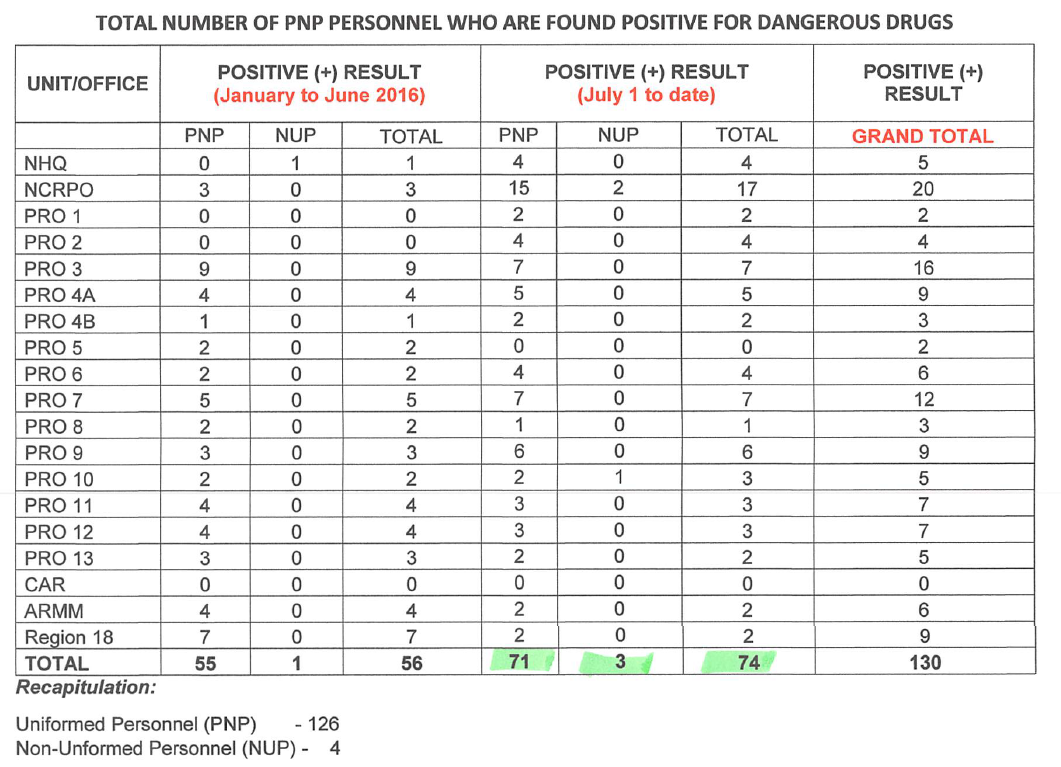 Directorate for Intelligence
8/23/2016
PNP’s Synchronized Communication for “Project: Double Barrel”
DDB
DSWD
DepEd
DILG
PDEA
NBI
MPs
PCP
CPs
CPs
CPs
CPs
PPOs
CPs
CPs
CPs
CPs
CPs
CPs
PNP
PROs
CPOs
DOH
Other Govt Agencies
[Speaker Notes: The PNP has operationalized the Synchronized Communications (Synccom) in its anti-illegal drugs campaign plan or the “Project: Double Barrel”. 

The Synccom aims to strengthen inter-agency coordination and cooperation for a “whole of government/multi-agency coordination approach”. The Synccom is a “one message, many voices” and a well-integrated courses of actions against illegal drugs.

The Synccom is a tested effective Best Practice in police operations during the  Asia-Pacific Economic Cooperation Meetings in 2015 and the National and Local Elections 2016.]
Inter-Agency Committee on Anti-Illegal Drugs
EXECOM
Execom
Secretariat
Committee on Education and Awareness
Committee on
 Prosecution
Committee on Law Enforcement
Committee on Rehabilitation
Alternative Development
DepEd, DILG,DSWD, CHED, PDEA, PNP, AFP, DDB, LGUs
DOJ, PNP, PDEA, NBI,BI,PCG, BOC, DOTC, AMLAC, BSP
PNP
DOH, DSWD, DOJ, DILG, PDEA, PNP, BJMP,BuCor, LGUs
DILG, DOLE, DSWD, DENR, TESDA
NTF Commander 
CPNP
Oversight Committee 
Chairman TDCO, PNP
Members – TDI, TDO, TDIDM, TDPCR, LS, PDEA, AFP, NBI, BOC, and BI
Intelligence Fusion Center
NTF Secretariat
Deputy TF Commander
TDCO
Monitoring Center
Evaluation Team
Information Operations Center
Task Group HVT
Task Groups LVT 
(Tokhang)
Task Group
Internal Cleansing
Task Group
Education, Awareness and Rehab
Focus Teams
Intel
FIT
Focus Teams
Focus Teams
Focus Teams
Regional, Provincial, City and Municipal Focus Teams
Collaborative  Agencies
Focus Teams
Focus Teams
Focus Teams
Collaborative  Agencies
Composite Teams
Collaborative  Agencies
Composite Teams
Collaborative  Agencies
AFP, PDEA, NBI
ADACs, LGUs
D, IG – TG Commander
Members: DPRM, DI, DO, DIDM, DC, IAS, CIDG, CLG, HS, LS
DOJ, DILG, PDEA, PNP, AFP, DDB, NBI, BI, PCG, BOC, DOTC, AMLAC, BSP, LGUs
RDs -TG Commander,  
PDs, DDs, CDs, and COPs are Provincial, District, City & Municipal  
-STG Commanders
DepEd, DILG,DSWD, DOH, DOJ, CHED, PDEA, PNP, AFP, DDB, BJMP, BuCor, LGUs
D, PCRG – TG Commander
Members: DPCR, DC, PCRG, HS, CLG, PIO, LS
CIDG
AIDG
AFP, PDEA, NBI
BI, BuCor, BJMP, BOC
PCG, LGUs
IG
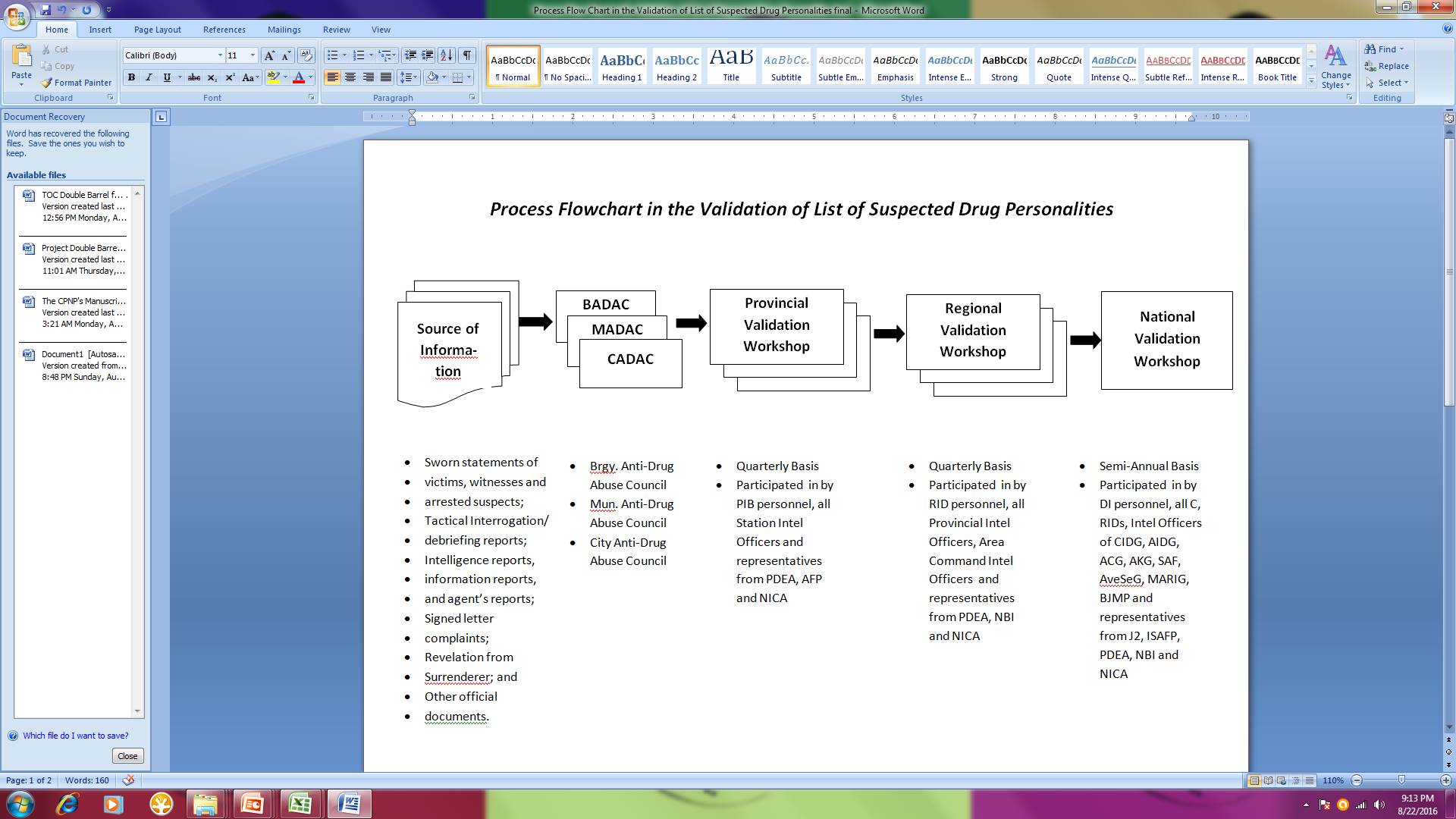 House Visited vs Personally Appeared USER/PUSHER
(Total by Week)
Period Covered: July 1 to August 22, 2016
No. of Operations vs Arrested/Killed
(Total by Week)
Period Covered: July 1 to August 22, 2016
AIDG Accomplishment
(Period Covered: June 30 to August 15, 2016)
SIGNIFICANT ACCOMPLISHMENT ON HVTs
August 11, 2016 -  Adelina Subdivision 2, San Pedro, Laguna (Search Warrant Operations)
Arrest of eight (8) suspects) and two (2) KIA 
Seized 4 pistols, 3 rifle grenades, 1 hand grenade, & 78 grams shabu worth P390,000.00

August 6, 2016–  Brgy. Malekkeg, Sta. Marcela, Apayao (Anti-Illegal Drugs Recovery Operations)
Seized 14 containers (317,914 liters)  of CPECs worth P254,331.20

August 5, 2016 –  6-7 Jasmin St., Hensonville, Malabañas, Angeles City (Search Warrant Operations)
Arrest of one (1) Foreign national
Seized 30 kilos of shabu worth P150M

July 30, 2016 –  Gabion St., Purok Masagana, Kalawag 1, Isulan, Sultan  Kudarat (Search Warrant No. 66-16)
Arrest  of  fifteen (15) suspects ,  four  (4) at-large
Seized 200 grams Shabu worth P1M

July 22, 2016 – No. 21 Pinagbayanan St., Brgy. Lingunan Valenzuela City (Search Warrant No. 5193-16)
Arrest of five (5) Chinese nationals
Seized 5,809.1 grams   Ephedrine, a dangerous drug worth P9,294,450.00
AIDG Accomplishment
(Period Covered: June 30 to August 15, 2016)
SIGNIFICANT ACCOMPLISHMENT ON HVTs
July 22, 2016 – Sta Monica., cor  T. Santiago St., Plastic City Industrial Park, Brgy. Lingunan, Valenzuela City  (Warrant of Arest )
Mico Tan (KIA)
Seized 5,930.20 grams  Shabu worth P29,651,000.00 

July 20, 2016 – Cebu International Airport (Interdiction Operation)
Arrest of Li Ming Zhou
Seized 4,052.10 grams  Shabu worth P20,260,500.00 

July 11, 2016 – Subic Bay, Barangay Calapandayan, Subic Zambales (Interdiction Operation)
Arrest of four (4) Chinese nationals
Seized 500 grams  Shabu worth P2.5M and lab equipment

July 3, 2016 – Barangay Culao, Claveria, Cagayan (Anti-Illegal Drugs Recovery Operations)
Seized 180 kgs Shabu worth P900M
Nationwide Status, Focused Crimes
Deaths Investigated
Period Covered: July 1 to August 22, 2016
Nature of Incidents
Total number of victims – 268
Deaths Investigated
Period Covered: July 1 to August 22, 2016
Motive
Total number of victims – 268